травмы
Преподаватель Беспалова Л.Г
2018
Форма раны
дб бд
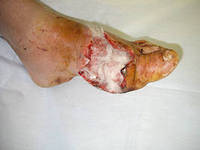 ожоги
Декомпрессивная некротомия при циркулярном ожоге пламенем нижних конечностей
Тромбоз подкрыльцовой артерии при высоковольтном электроожоге